Наукова публікація: поняття, функції, основні види
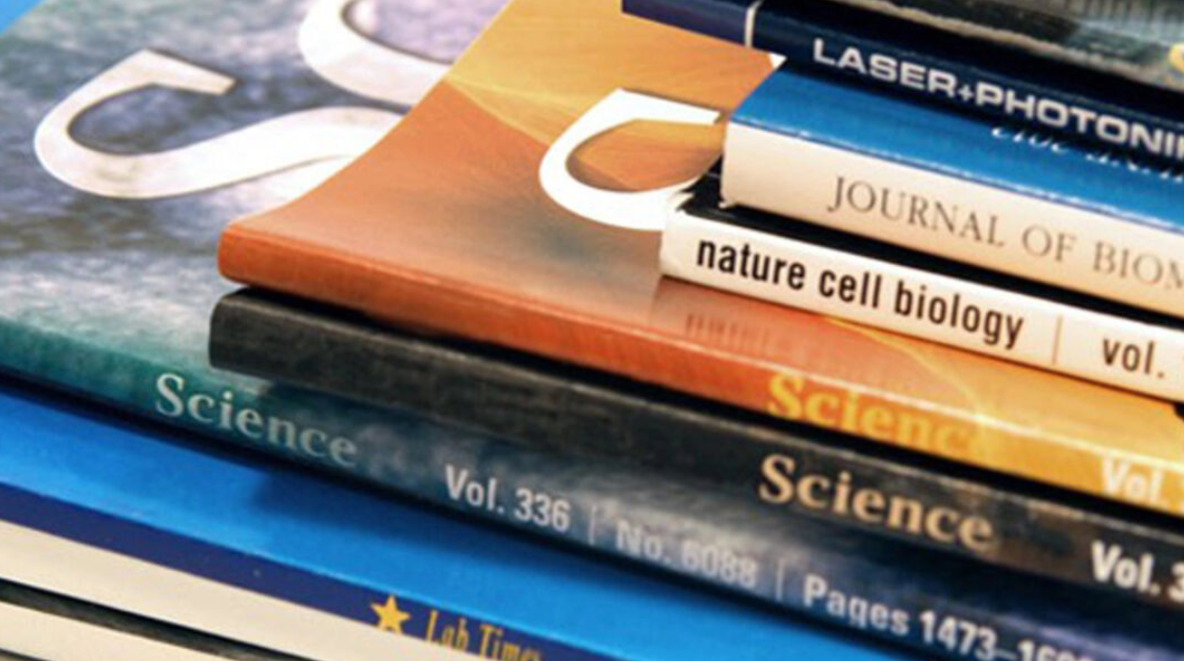 Фото: https://library.gov.ua/naukova-publikatsiia-mify-ta-realnist /
Питання, які розглядаються
Поняття та функції наукової публікації.
Різновиди наукових публікацій/наукових видань.
Наукова монографія, наукова стаття, тези доповіді.
Реферат, доповідь, книги.
Наукова публікація: міфи та реальність  
(https://library.gov.ua/naukova-publikatsiia-mify-ta-realnist/)
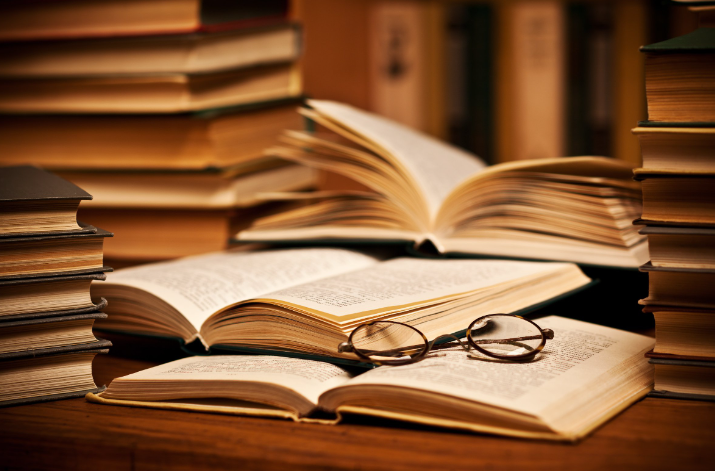 Фото: https://ms.detector.media/
1. Поняття та функції наукової публікації
Результати науково-дослідної роботи оформляють не лише у вигляді курсової або дипломної (кваліфікаційної) роботи. Вони узагальнюються також у кандидатських і докторських дисертаціях, авторефератах дисертацій, тезах доповідей, статтях, монографіях, методичних і практичних матеріалах, підручниках, навчальних посібниках тощо.

Наукова публікація – це опублікований опис наукового дослідження, що містить аналіз сутності певної наукової проблеми, методи і результати її дослідження, науково обґрунтовані висновки. Завданням наукових публікацій є знайомити науковий світ з результатами досліджень окремих вчених та груп науковців
Публікація (лат. publicatio – оголошую всенародно, оприлюднюю) – це доведення до загального відома за допомогою преси відповідної інформації (в даному випадку – наукової).
Науковим вважається видання результатів теоретичних або емпіричних досліджень, підготовлених науковцями до публікації, що призначене для фахівців відповідної галузі та наукової роботи.
Головні функції публікацій:
2. Різновиди наукових видань
Результати наукових досліджень подають у вигляді тез доповідей на конференціях, у статтях, монографіях чи дисертаційних роботах, які входять до наукових видань
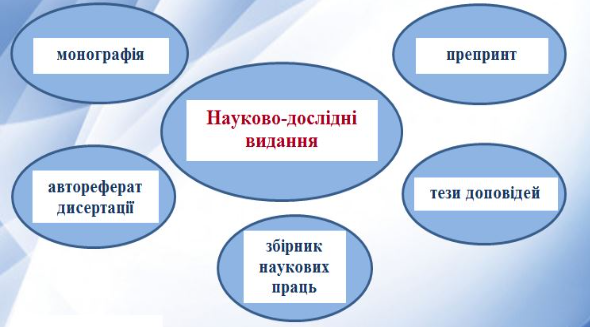 Видання – основний вид опублікованого, друкованого, поліграфічного документа. Це документ, призначений для поширення в ньому інформації, що пройшов редакційно-видавничу обробку, отриманий друкуванням або тисненням, поліграфічно самостійно оформлений, має вихідні відомості.
Статус наукового видання потребує суворого дотримання вимог видавничого оформлення видання.
Вихідні відомості - сукупність даних, які характеризують видання і призначені для його оформлення, бібліографічної обробки, статистичного обліку й інформування читача. 

Вихідні відомості:
відомості про авторів;              заголовок видання (назва); 
надзаголовні дані;                    підзаголовні дані; 
нумерація;                                 шифр зберігання видання; 
індекс УДК;                               індекс ББК; 
авторський знак;      		       макет анотованої каталожної картки; 
знак охорони авторського права;  
міжнародний стандартний номер (ISBN, ISSN, ISMN)

https://ube.nlu.org.ua/
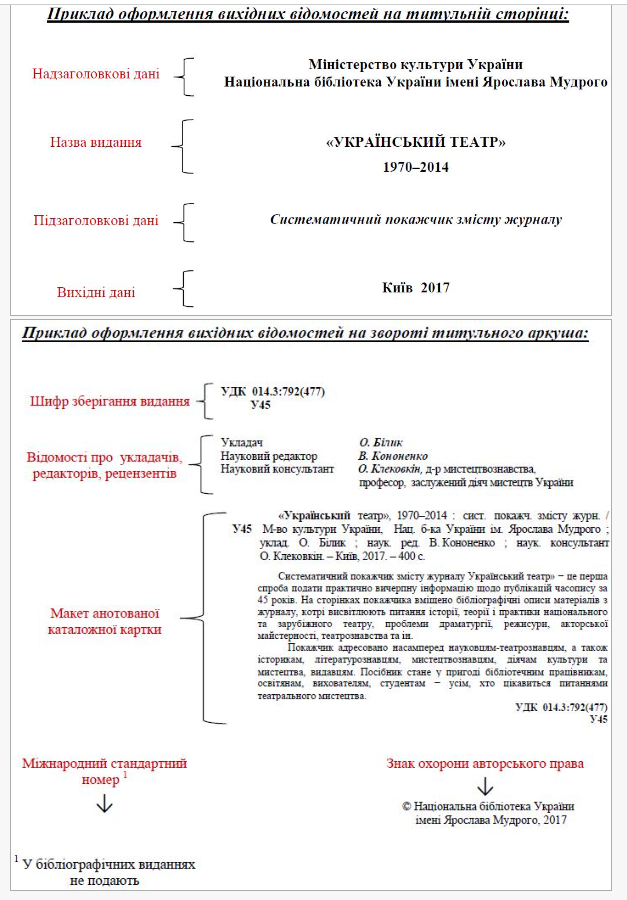 За відсутності титульного аркуша (наприклад, у виданнях малого обсягу) зазначені елементи вихідних відомостей слід подавати на першій сторінці обкладинки чи на суміщеній титульній сторінці.
https://ube.nlu.org.ua/
Бібліографічні дані електронного видання, наприклад
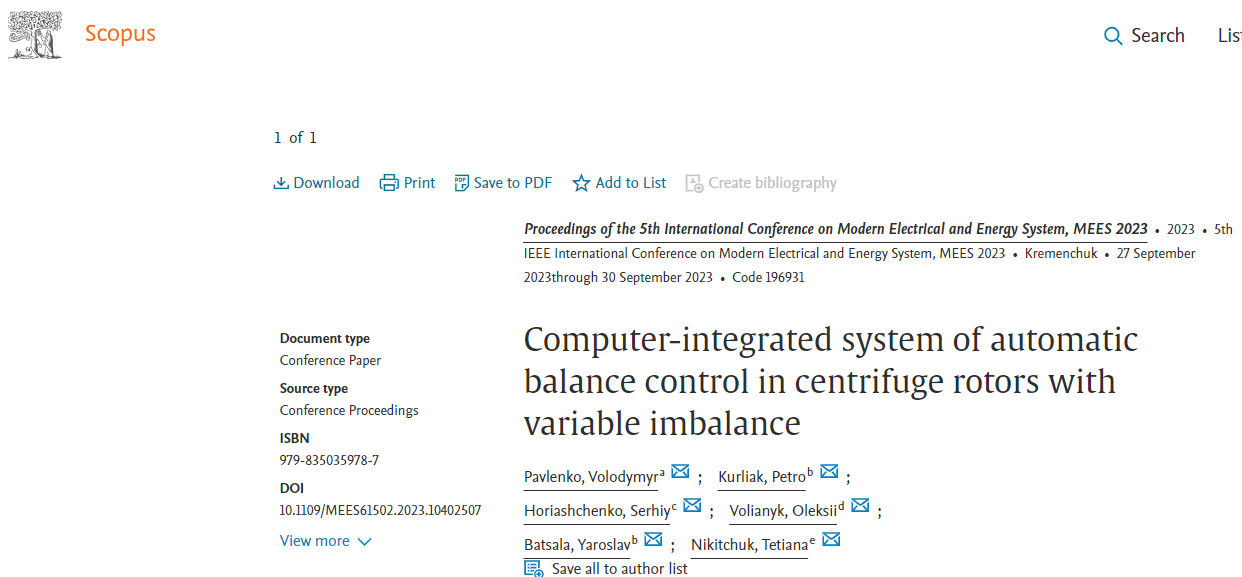 https://www.scopus.com/record/display.uri?eid=2-s2.0-85184998095&origin=resultslist
Видання
Серійне
Періодичні
Неперіодичні
За періодичністю
Електронні
Друковані (паперові)
за носієм інформації та матеріалом, на якому її відтворюють
СЕРІЙНЕ – виходить протягом часу, тривалість якого заздалегідь не визначена, як правило, нумерованими чи датованими випусками (томами) з постійною спільною назвою;
НЕПЕРІОДИЧНЕ – виходить одноразово і продовження якого не передбачене;
ПЕРІОДИЧНЕ – виходить через певні проміжки часу, має заздалегідь визначену постійну щорічну кількість і назву нумерованих чи датованих, однотипно оформлених випусків, які не повторюються за змістом (газета, журнал, бюлетень)
Серед наукових неперіодичних видань можна виділити:
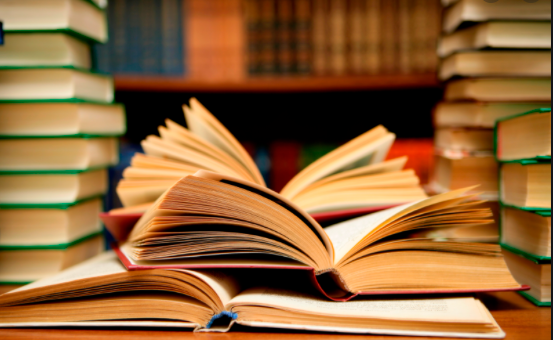 книги (книжкове видання обсягом понад 48 сторінок);
брошури (книжкове видання обсягом від 4 до 48 сторінок).
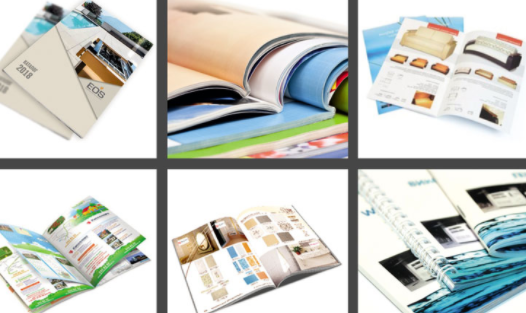 Серед наукових періодичних видань можна виділити:
газета;
журнал;
бюлетень
Статті наукового характеру друкуються переважно в збірниках або журналах
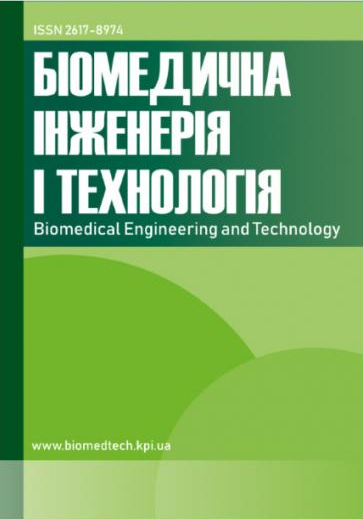 Науковий журнал – видання, що містить статті та матеріали досліджень теоретичного чи прикладного характеру і призначений переважно для фахівців певної галузі науки.
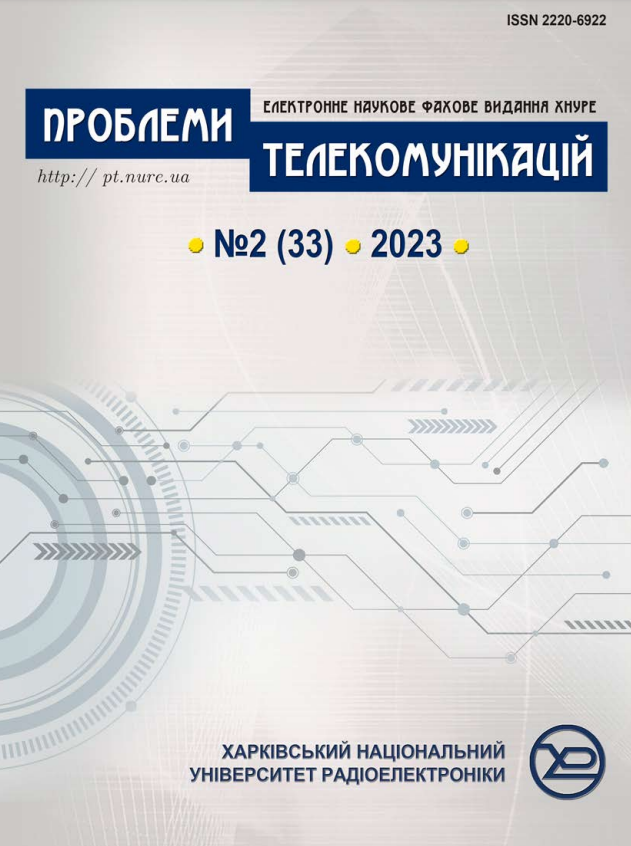 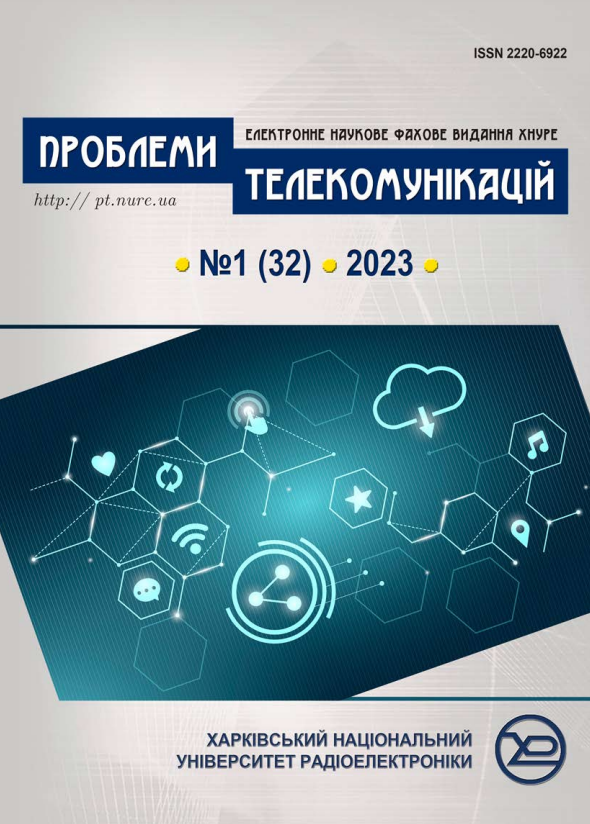 Фото: https://kpi.ua/biomedtech
Фото: https://pt.nure.ua/wp-content/uploads/2023/12/PT-132-2023-mini_.pdf
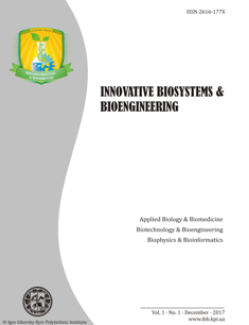 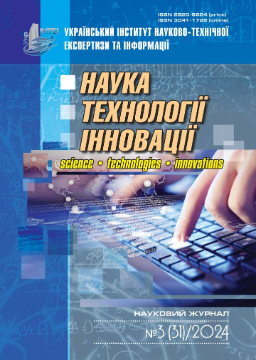 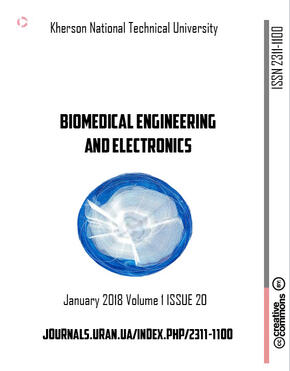 Фото: https://fbmi.kpi.ua/scientific-journals/
Фото: https://nti.ukrintei.ua/
https://kntu.net.ua/ukr/IInformacijni-resursi/Elektronna-biblioteka-HNTU/Periodichni-vidannya-HNTU/Biomedichna-inzheneriya-ta-elektronika-arhiv/IInformaciya-pro-zhurnal
Вісник Житомирської політехніки
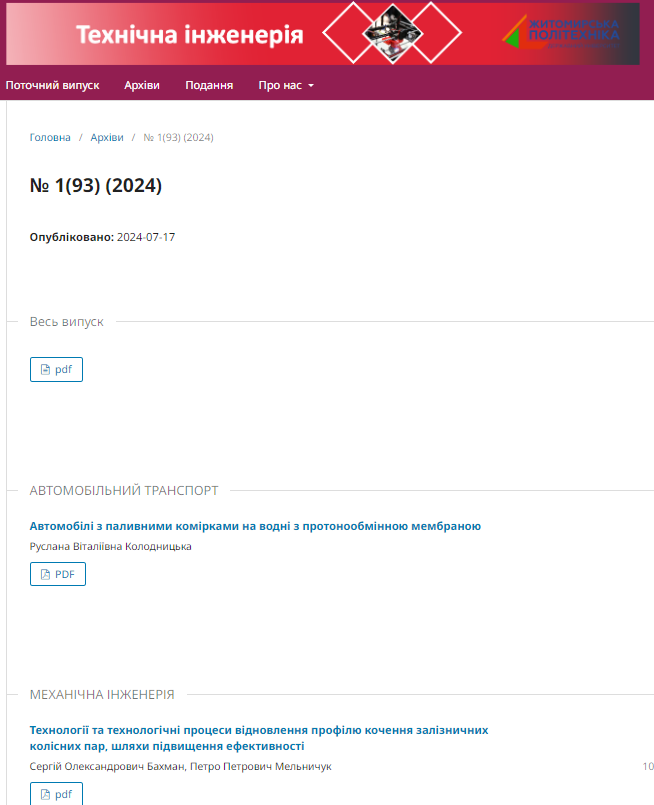 http://ten.ztu.edu.ua/issue/view/18180
3. Наукова монографія, наукова стаття, тези доповіді
Монографія – це наукова праця, яка містить повне або поглиблене дослідження однієї проблеми чи теми, що належить одному або декільком авторам. 

Є два види монографій: наукові і практичні.
Наукова монографія – це науково-дослідницька праця, предметом якої є вичерпне узагальнення теоретичного матеріалу з наукової проблеми або теми з критичним його аналізом, визначенням вагомості, формулюванням нових наукових концепцій. Монографія фіксує науковий пріоритет, слугує висвітленню основного змісту і результатів наукового, дисертаційного дослідження.
Структура наукової монографії
Монографія призначена перш за все для вчених і має відповідати за змістом і формою жанру публікації. 
Особливе значення тут мають чіткість формулювань і викладу матеріалу, логіка висвітлення основних ідей, концепцій, висновків. її обсяг має бути не менший 6 друкованих аркушів.
- титульний аркуш,- анотація,-перелік умовних скорочень (за необхідності),-вступ або передмова,-основна частина,-висновки або післямова,- література,-допоміжні покажчики,- додатки,- зміст.
Вимоги до розділів монографії
У вступі або передмові розкривається значення проблеми, їїактуальність, мета і завдання, які поставлені автором принаписанні роботи, огляд основних публікацій з теми, переліквикористаних джерел, організацій та осіб, що сприяли виконаннюроботи, її читацька адреса тощо.
Основна частина монографії залежить від змісту й структуринаукової роботи. Вона складається з розділів, підрозділів,пунктів, підпунктів. У логічній послідовності викладаютьсяосновні наукові дослідження, ідеї, концепції, експериментальнідані, наукові факти та висновки.
У висновках або післямові узагальнюються найсуттєвішіположення наукового дослідження, підводяться основні підсумки,доводиться достовірність та обґрунтованість нових науковихположень, визначаються проблеми, які потребують подальшогодослідження.
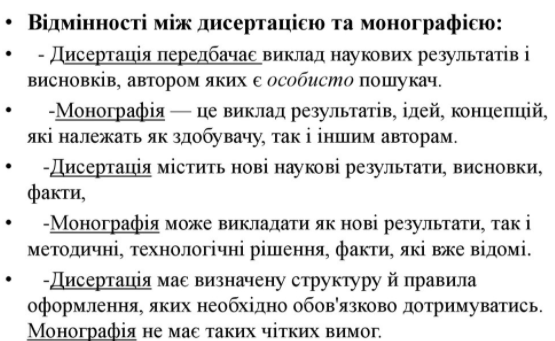 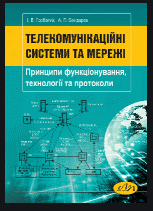 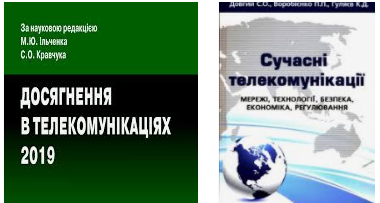 Стаття
Наукова стаття є одним із видів публікацій, в якій подаються проміжні або кінцеві результати, висвітлюються конкретні окремі питання за темою дослідження, фіксується науковий пріоритет автора, робить її матеріал надбанням фахівців.
Стаття має просту структуру:
вступ (постановка наукової проблеми, актуальність, зв´язок з найважливішими завданнями, що постають перед Україною, значення для розвитку певної галузі науки);

основні дослідження і публікації з проблеми, за останній час, на яких спирається автор, проблеми виділення невирішених питань, яким присвячена стаття;

формулювання мети статті (постановка завдання) - висловлюється головна ідея даної публікації, яка суттєво відрізняється від сучасних уявлень про проблему, доповнює або поглиблює вже відомі підходи; звертається увага на введення до наукового обігу нових фактів, висновків, рекомендацій, закономірностей або уточнення відомих раніше, але недостатньо вивчених. Мета статті випливає з постановки наукової проблеми та огляду основних публікацій з тем;

виклад змісту власного дослідження – основна частина статті. В ній висвітлюються основні положення і результати наукового дослідження, особисті ідеї, думки, отримані наукові факти, програма експерименту. Аналіз отриманих результатів, особистий внесок автора в реалізацію основних висновків тощо;

висновок, в якому формулюється основний умовивід автора, зміст висновків і рекомендацій, їх значення для теорії і практики, суспільна значущість та перспективи
При написанні наукової статті слід дотримуватись певних правил:
у правому верхньому куті розміщується прізвище та ініціали автора; за необхідністю вказуються відомості, що доповнюють дані про автора;

назва статті стисло відбиває її головну ідею, думку (краще до п´яти слів);

ініціали ставлять перед прізвищем;

слід уникати стилю наукового звіту;

недоцільно ставити риторичні запитання; більше користуватись розповідними реченнями;

не перевантажувати текст цифрами при переліках тих чи інших думок, положень, вимог;
прийнятним у тексті є використання словосполучень переліку: «спочатку», «зрозуміло що», «на початку», «спершу», «потім», «дійсно», «далі», «нарешті», «по-перше», «по-друге», «можливо», «задумкою», «заданими», «між іншим», «в зв´язку з тим», «на відміну», «поряд з цим»  тощо;

цитати в статті використовуються дуже рідко (можна в дужках зробити посилання на ученого, який вперше дослідив проблему);

 усі посилання на авторитети подаються на початку статті, основний обсяг присвячується викладу власних думок автора;

стаття має завершуватись конкретними висновками і рекомендаціями;

додається список використаних джерел.
Тези
Тези (від thesis – положення, твердження) – це коротко, точно, послідовно сформульовані ідеї, думки, положення наукової доповіді, повідомлення, статті або іншої наукової праці.
Тези доповіді – це опубліковані на початку наукової конференції (з´їзду, симпозіуму) матеріали попереднього характеру, що містять виклад основних аспектів наукової доповіді.
Обсяг тез може бути в межах 2-3 сторінки друкованого тексту
Алгоритм тези можна подати так:
теза - обґрунтування - доказ - аргумент - результат – перспектива
Тези доповіді оформляють згідно до вимог, наприклад:

у правому верхньому куті розміщують прізвище автора та його ініціали та доповнюють відомостями про нього;


назва тез доповіді коротко відображає головну ідею, думку, положення (2-5 слів);

послідовність викладу змісту може бути наступна: актуальність, проблеми; стан розробки проблеми в науці і практиці; основна ідея, положення, висновки дослідження; основні результати та їх практичне значення. В тезах зазвичай не використовують цитати, цифровий матеріал;

формулювання кожної тези починається з нового рядка, кожна теза має самостійну думку, висловлену в одному або кількох реченнях.
Тези доповідей – як матеріали конференцій Житомирської політехніки
https://conf.ztu.edu.ua/
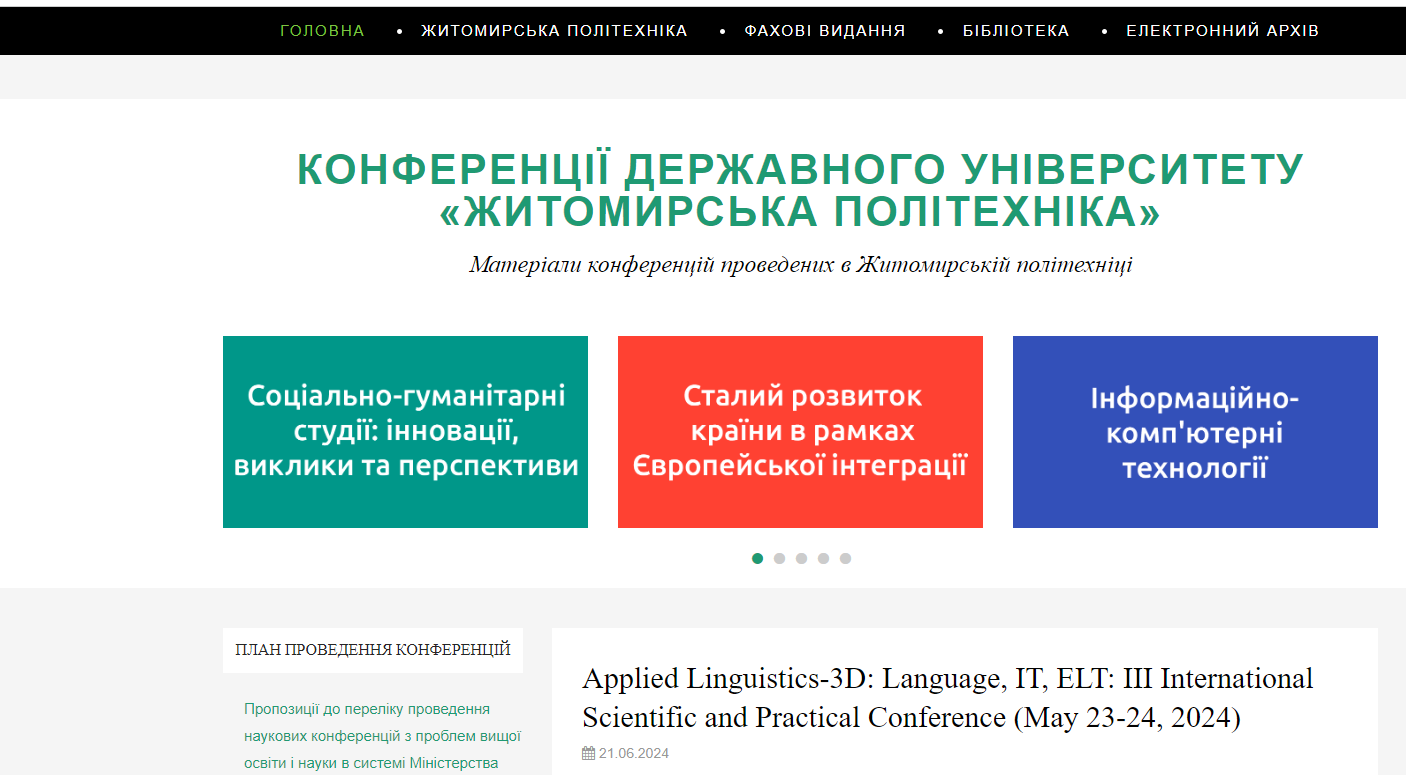 4. Реферат, доповідь, книги
Реферат (лат, referre – доповідати, повідомляти) короткий виклад змісту одного або декількох документів з певної теми. При індивідуальній роботі з літературою реферат є короткий збагачений запис ідей з декількох джерел. 

Часто реферат готують для того, щоб передати ці ідеї аудиторії.
Доповідь
Наукова доповідь – це публічно виголошене повідомлення, розгорнутий виклад певної наукової проблеми (теми, питання), одна із форм оприлюднення результатів наукової роботи, можливості за короткий проміжок часу «увійти» в наукове товариство за умови яскравого виступу.
Розрізняють такі види доповідей:
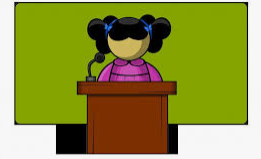 1.   Звітні (узагальнення стану справ, ходу роботи за певний час);
2.   Поточні (інформація про хід роботи);
3.   На теми наукових досліджень (наукова доповідь).
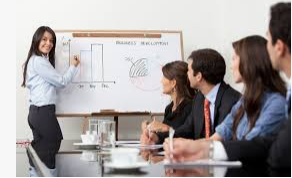 Наукова доповідь (допис)
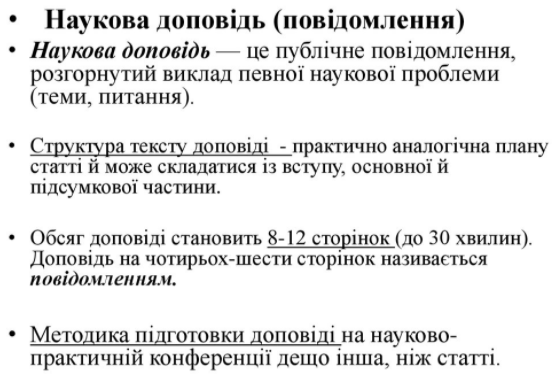 Написання доповіді
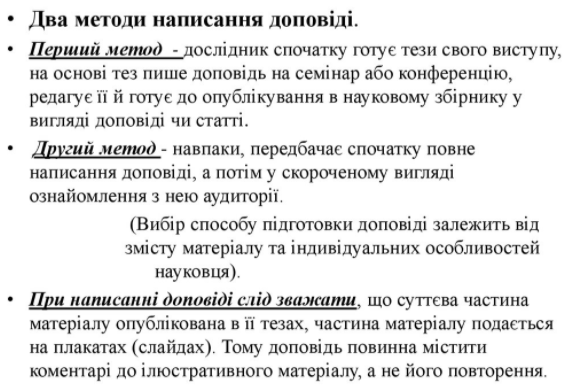 Результати наукового дослідження можуть завершуватись написанням книг, зокрема підручників і навчальних посібників.
Підручник – навчальне видання, що містить систематизований виклад змісту навчальної дисципліни, відповідає програмі та офіційно затверджений як такий вид видання.
Навчальний посібник – навчальне видання, що частково чи повністю замінює або доповнює підручник та офіційно затверджене як такий вид видання.
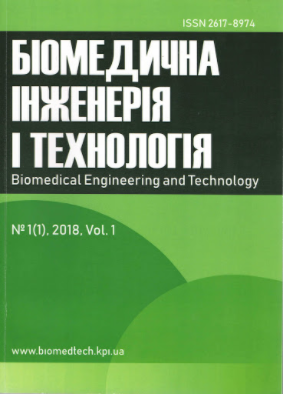 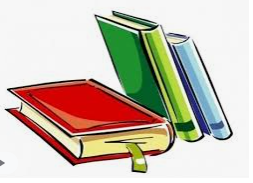 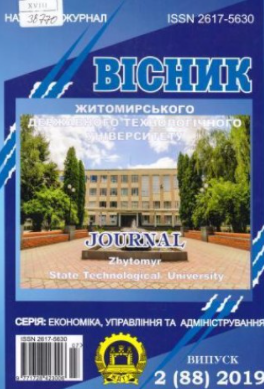 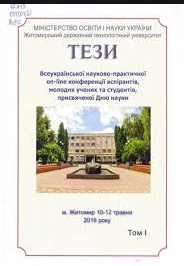 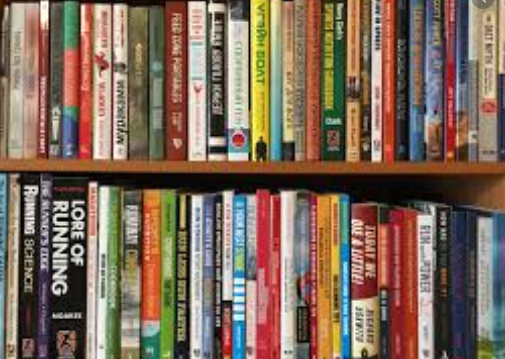 Певні труднощі у авторів виникають при визначенні обсягу праць, що зумовлено недостатнім знанням основних одиниць обчислення наукової інформації, поширюваних засобами друку.

			До них належать:
Авторський аркуш
Найбільш вживаним в практиці є авторський аркуш – це одиниця обсягу друкованого твору, що дорівнює 40.000 друкованих знаків (літери, цифри, розділові знаки, кожен пробіл між словами тощо), один авторський аркуш дорівнює 24 сторінкам машинописного тексту, надрукованого через 2 інтервали на стандартному аркуші формату А4.
Обсяг оригіналу в авторських аркушах можна приблизно визначити, розділивши загальну кількість сторінок машинописного тексту на 24.
Обліково-видавничий аркуш
Обліково-видавничий аркуш – це одиниця обліку друкованого твору, що дорівнює, як авторський аркуш, 40 000 друкованих знаків прозового тексту, 700 рядкам віршованого тексту або 3000 см2 рекламного ілюстрованого тексту.
В обліково-видавничих аркушах враховуються ті частини видання, які не є результатом авторської праці (видавнича анотація, зміст, вихідні відомості на обкладинці, справі, випускні дані, порядкові номери сторінок, редакційна передмова, рисунок та ін.).
Література
1. Юринець В. Є. Методологія наукових досліджень : навч. посібник / В. Є. Юринець. –Львів : ЛНУ імені Івана Франка, 2018. – 178 с.
2. Антонюк В.С. Полонський Л.Г., Аверченков В.І. Методологія наукових досліджень : навч. посібник, 2019. – 276 с.
3. Данильян О. Г. Методологія наукових досліджень : підручник / О. Г. Данильян, О. П. Дзьобань. – Харків : Право, 2019. – 368 с
3. https://ms.detector.media
4. https://library.gov.ua/naukova-publikatsiia-mify-ta-realnist
5. Бібліотека Державного університету «Житомирська політехніка» https://lib.ztu.edu.ua/
6. «Технічна інженерія»  http://ten.ztu.edu.ua/
7. Редакційно-видавничий сектор https://lib.ztu.edu.ua/?q=ua/redakciyno-vydavnychyy-sektor
8. Матеріали конференцій проведених в Житомирській політехніці https://conf.ztu.edu.ua/